TRƯỜNG TIỂU HỌC PHÚC LỢI
TOÁN 1
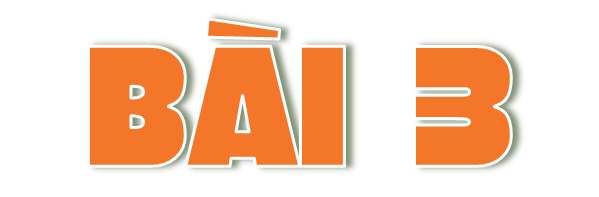 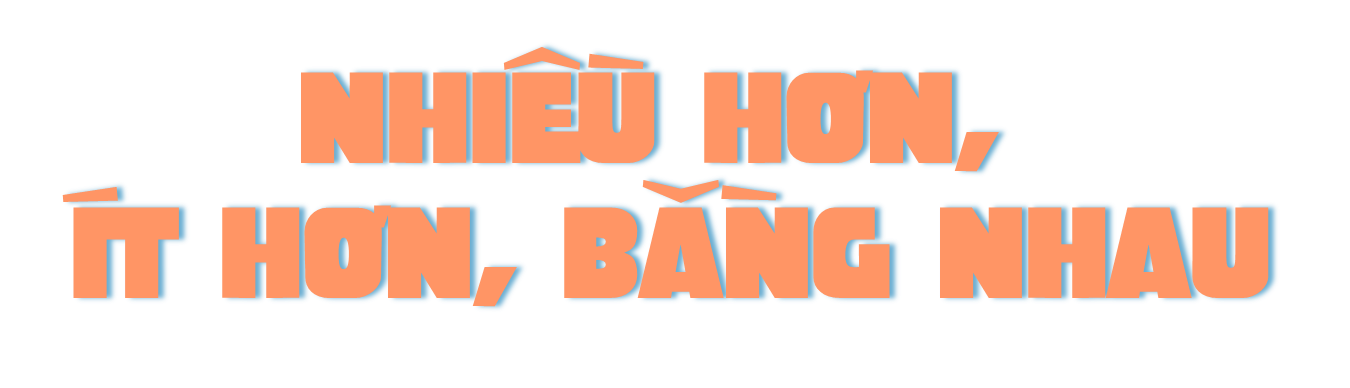 BỮA TIỆC VUI VẺ
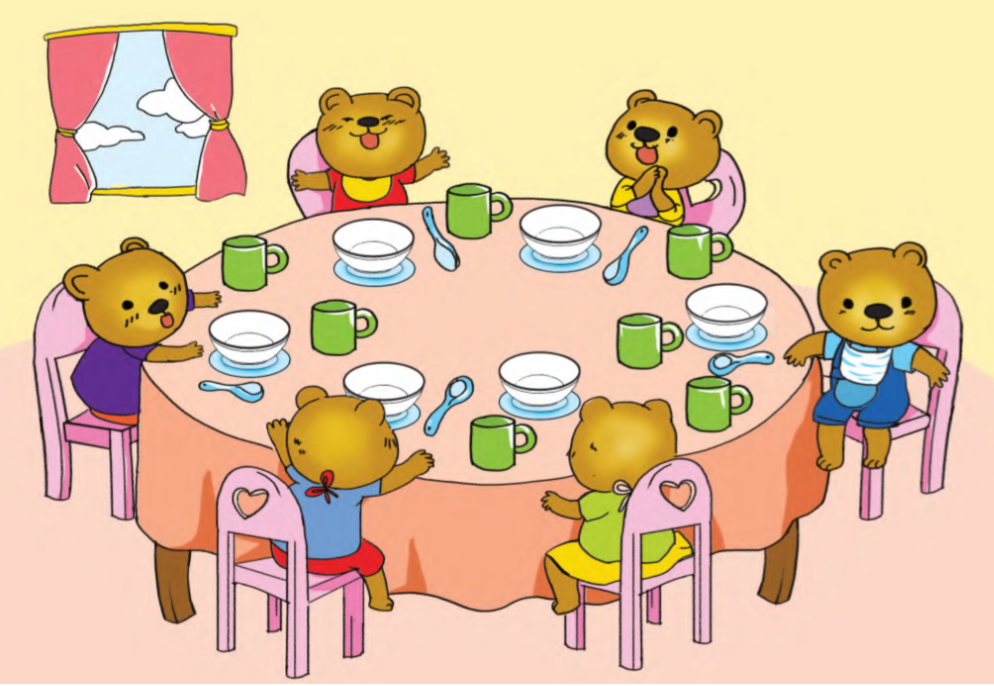 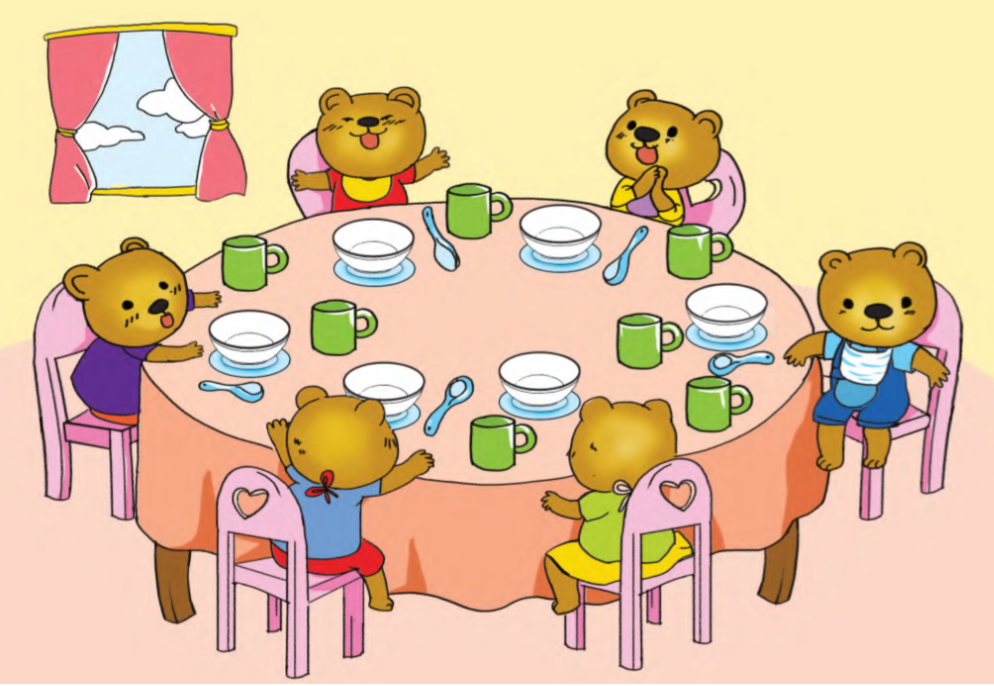 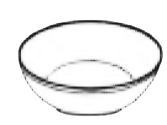 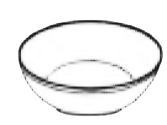 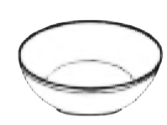 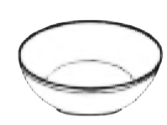 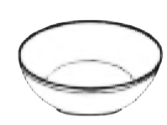 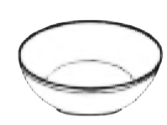 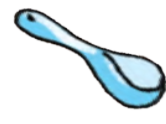 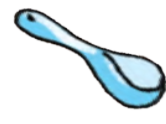 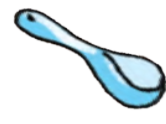 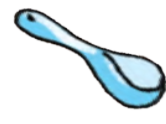 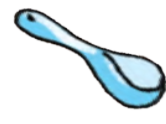 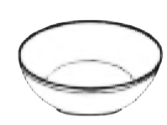 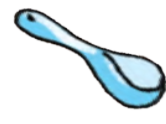 Số
ít hơn số
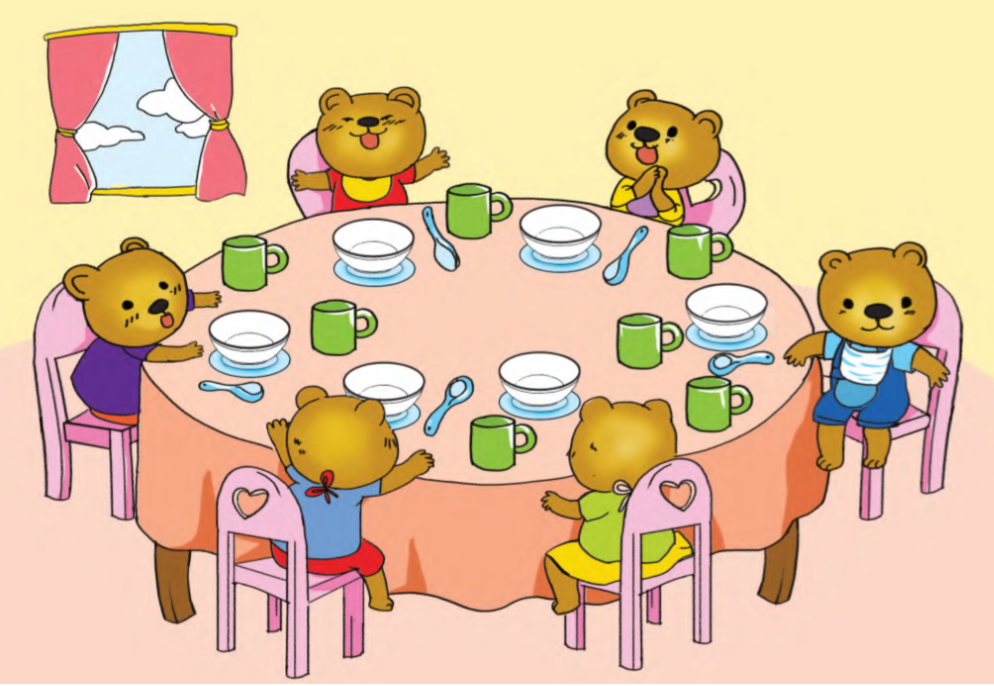 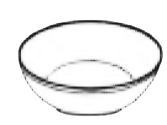 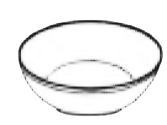 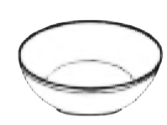 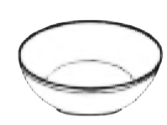 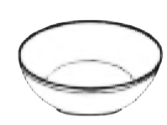 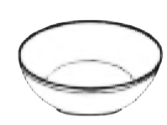 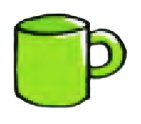 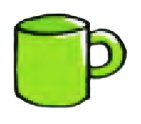 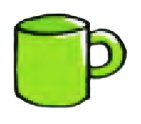 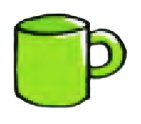 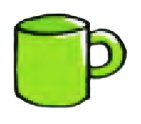 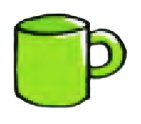 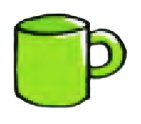 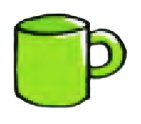 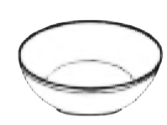 Số
nhiều hơn số
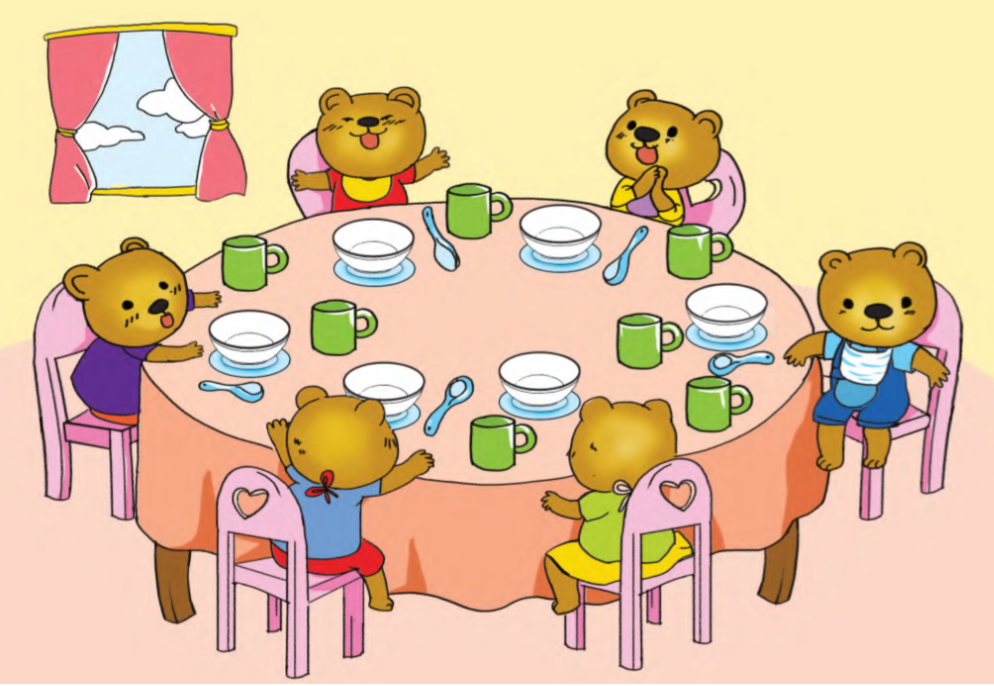 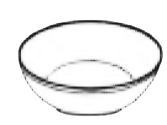 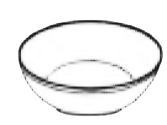 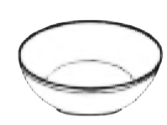 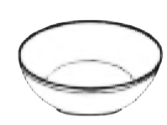 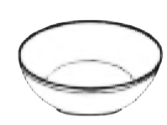 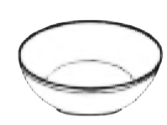 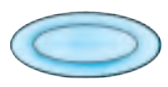 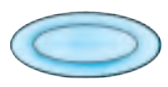 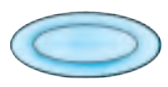 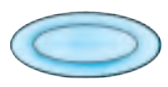 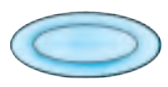 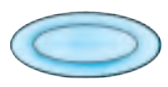 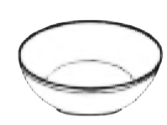 Số
bằng số
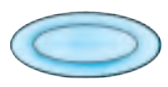 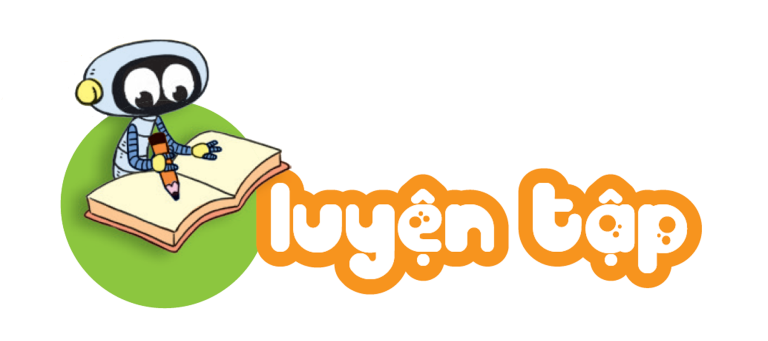 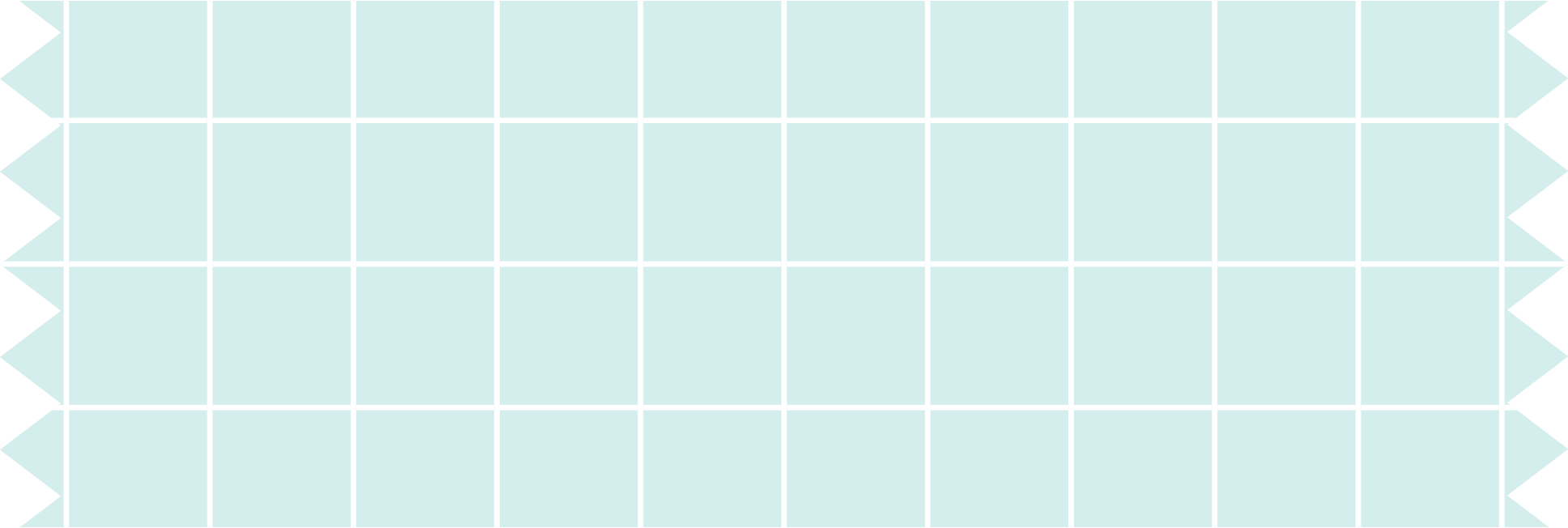 Câu nào đúng?
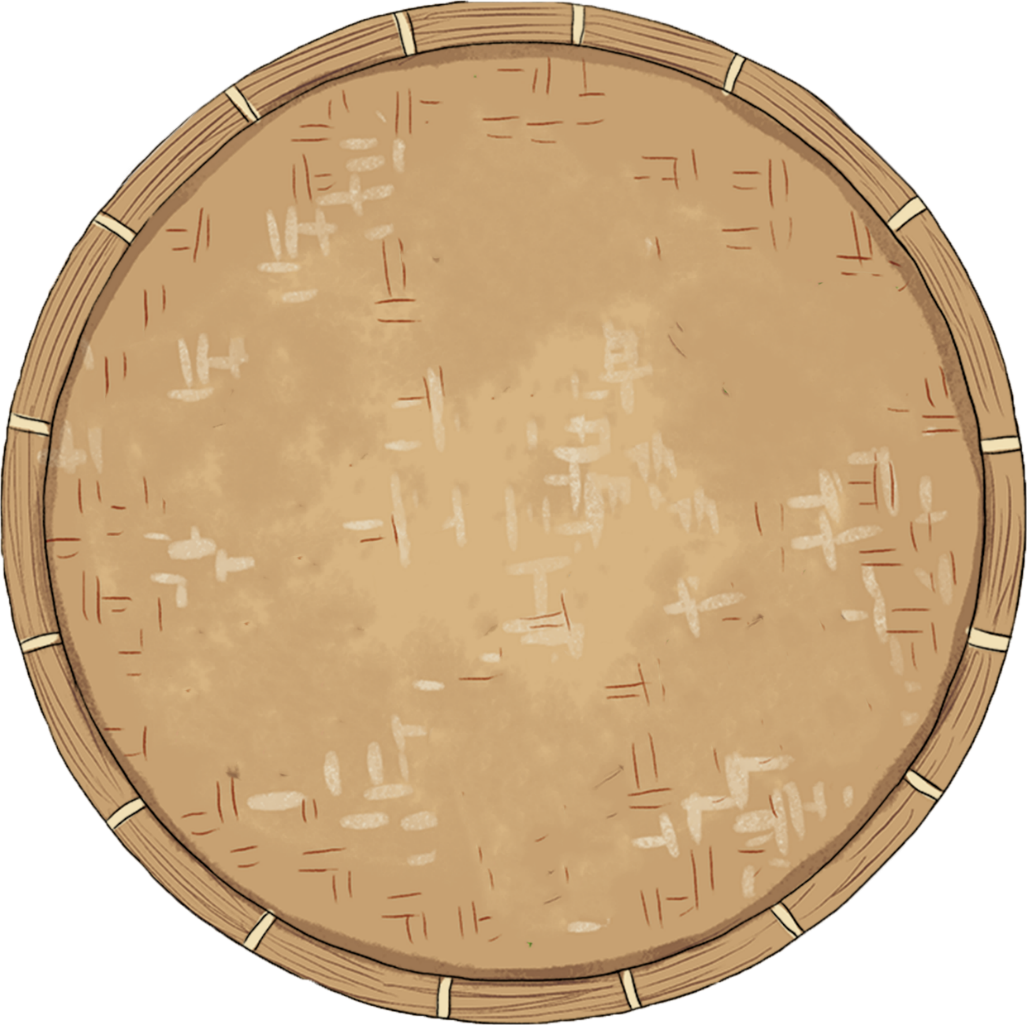 1
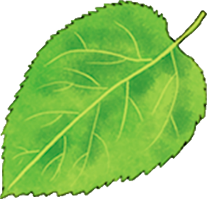 A.
Số tằm nhiều hơn số lá.
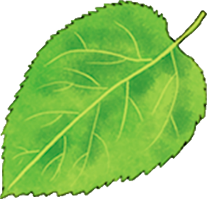 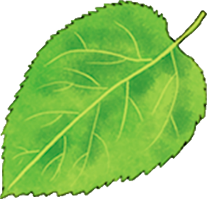 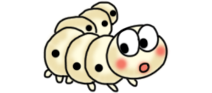 B.
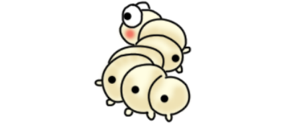 Số lá nhiều hơn số tằm.
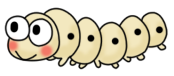 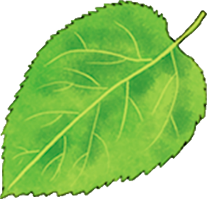 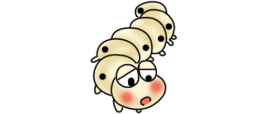 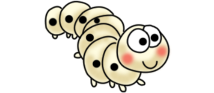 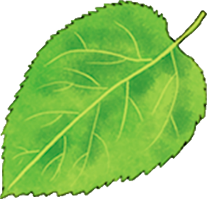 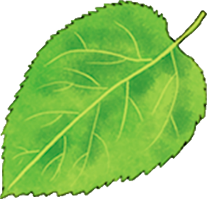 Số nấm nhiều hơn hay số nhím nhiều hơn?
2
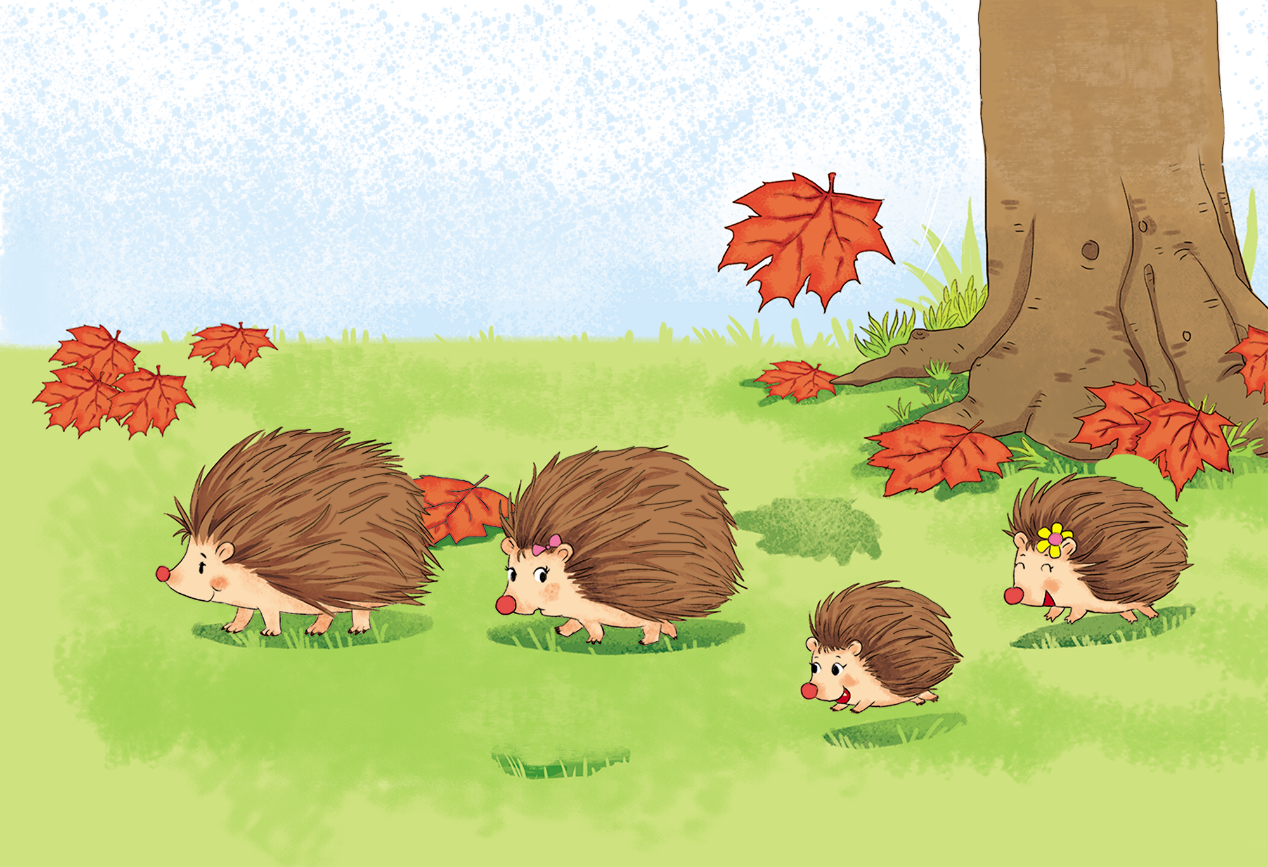 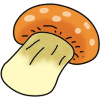 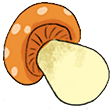 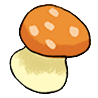 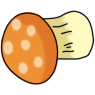 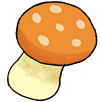 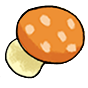 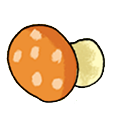 7
4
Số nấm
nhiều hơn
số nhím
Chọn câu trả lời đúng.
3
Cho thêm cà rốt để:
a) Số cà rốt bằng số bắp cải.
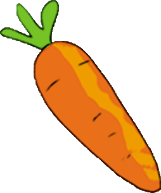 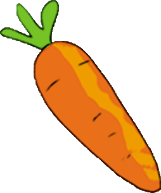 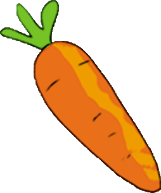 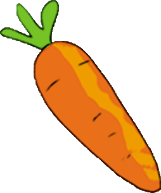 A.
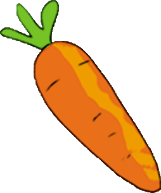 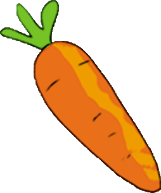 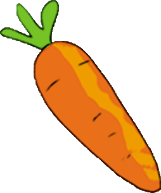 B.
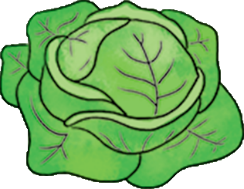 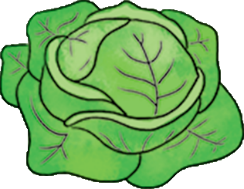 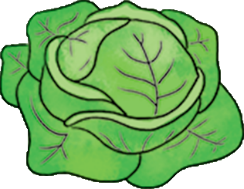 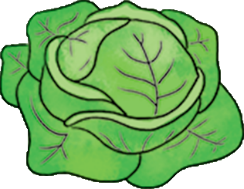 Chọn câu trả lời đúng.
3
Cho thêm cà rốt để:
b) Số cà rốt nhiều hơn số bắp cải.
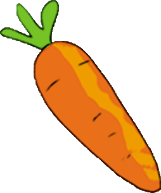 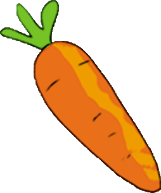 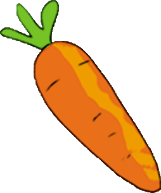 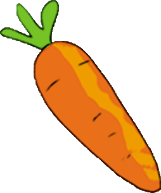 A.
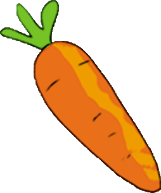 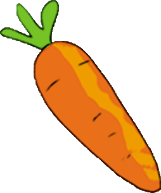 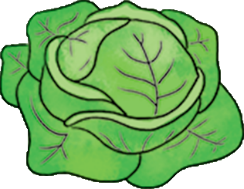 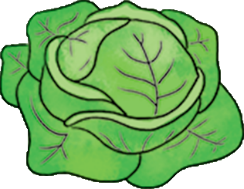 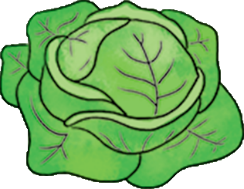 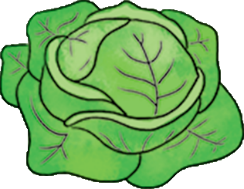 B.
Câu nào đúng?
4
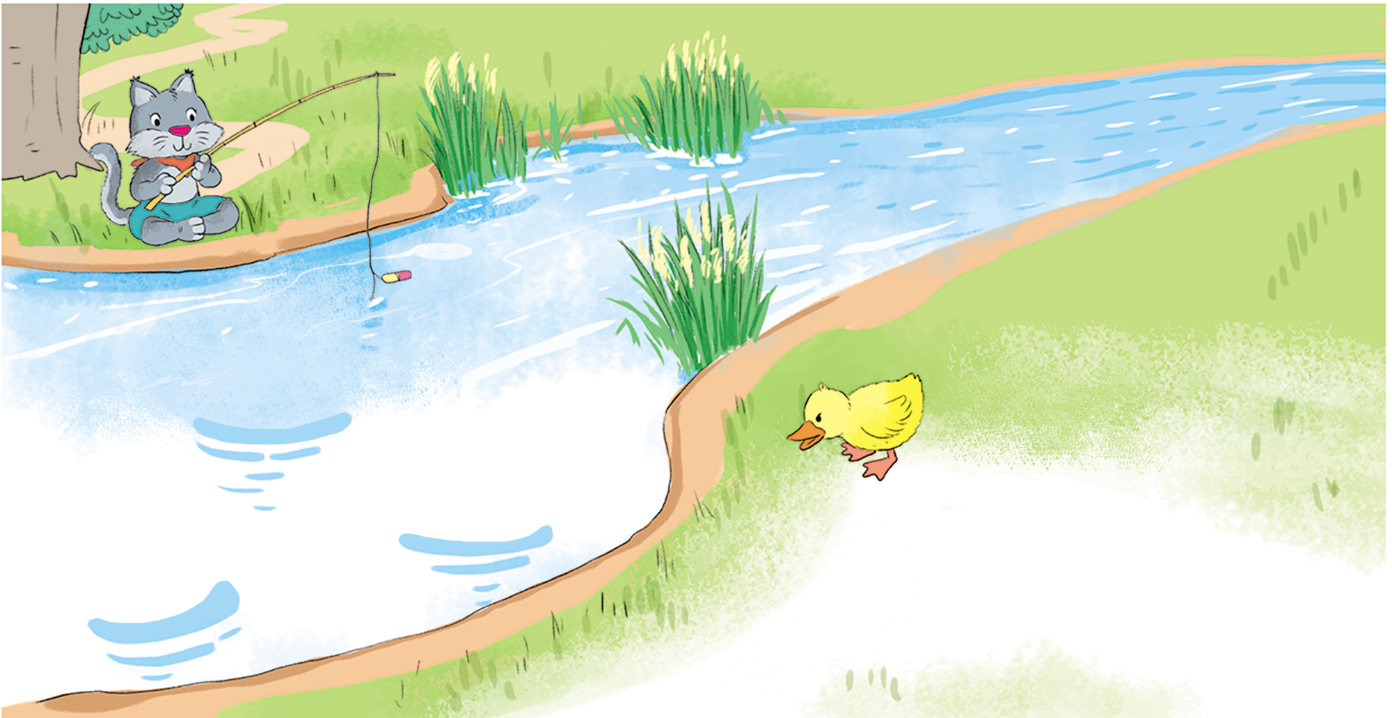 A.
Số vịt dưới nước nhiều hơn số vịt trên bờ.
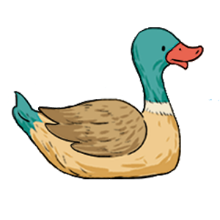 B.
Số vịt trên bờ ít hơn số mèo.
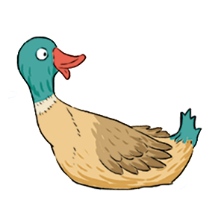 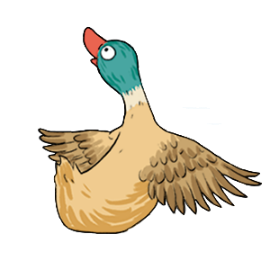 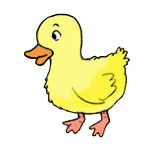 C.
Số mèo bằng số vịt
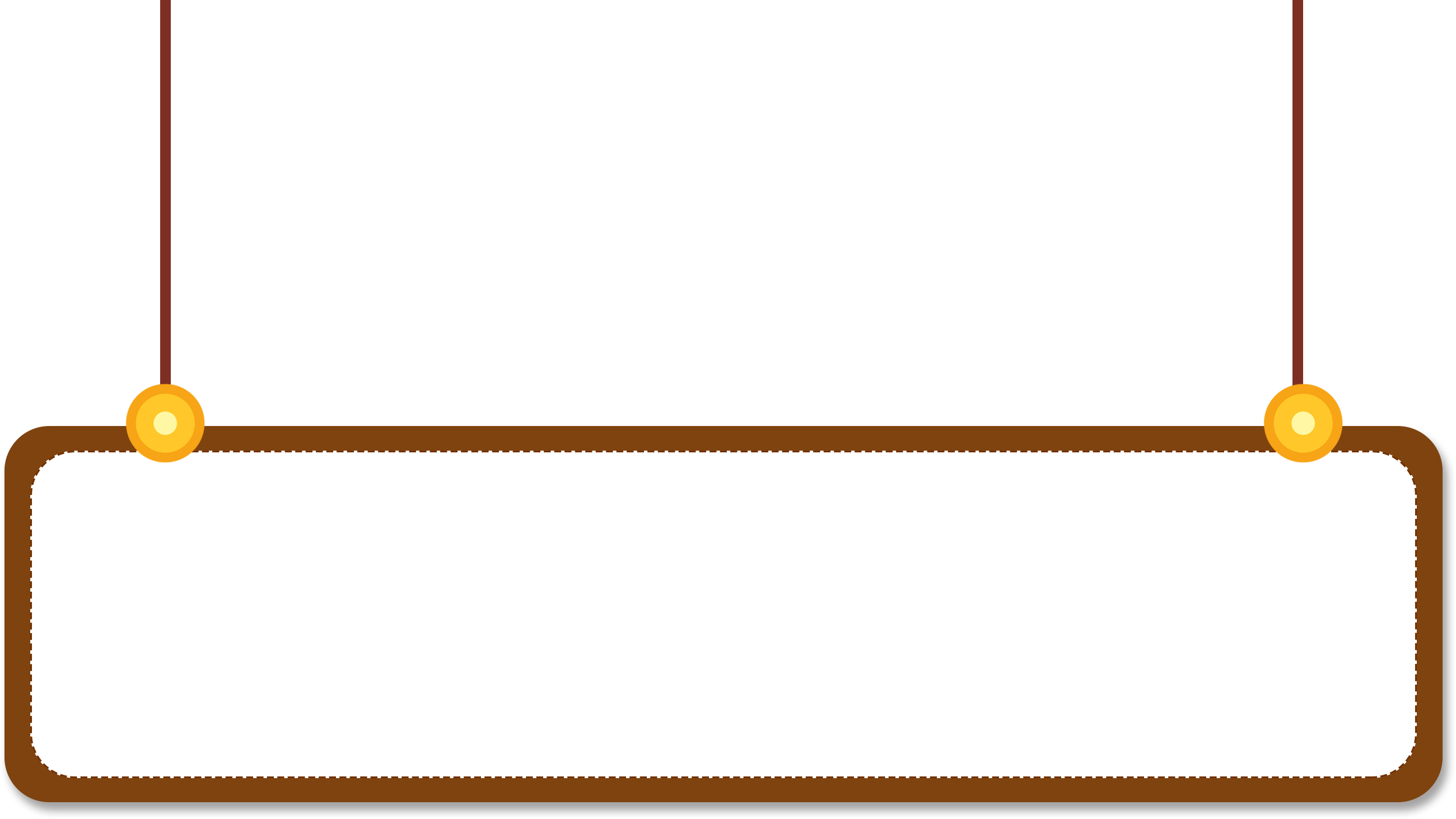 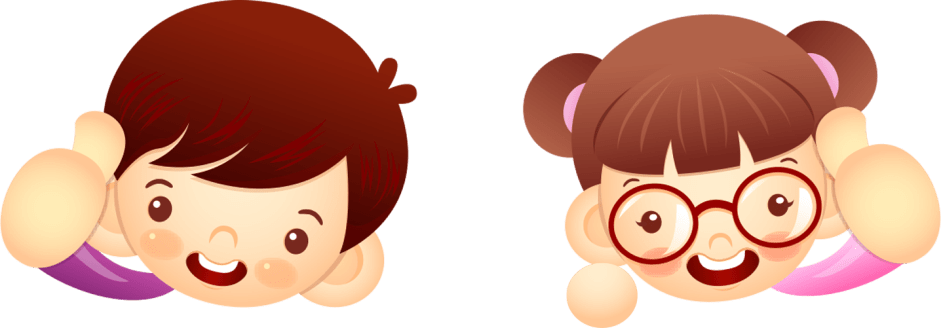 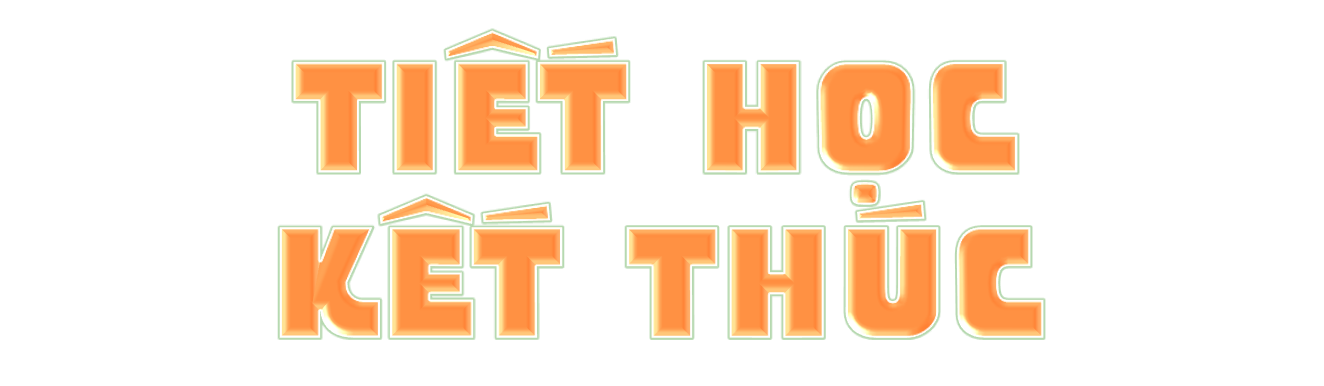